Experience #1: RF characterization of an Aluminum model of the ELI-NP S-band RF-Gun
RF photocathode electron Gun
Main Electron sources:
Thermionic cathode
Electrons generated by thermionic emission 
Photo-electric cathode
Electrons are generated by photoelectric effect.
Very short pulse laser (picosecond) strikes a metallic photocathode, which is embedded in an electromagnetic accelerating structure.
SW structure composed by two RF cavities
The emitted bunch of electrons is trapped and accelerated in the device  
Employ fast laser pulses to produce bunch-trains. Picosecond bunches can be formed at the RF repetition rate, easing the following electron-bunching structure system
The ratio of the number of electrons emitted per incident photon is called Quantum Efficiency (Qe) which is a function of the photon energy. For metals, the minimum-energy photons are typically in the ultraviolet range (λ(Cu) < 267nm).
Master Oscillator
klystron
RF signal
Solenoid
Drive Laser
Electron beam
ELI-NP Linac RF electron Gun
1.6 cell photoinjector of the BNL/SLAC/UCLA type with new features:
elliptical shaped irises with larger aperture
Symmetric port to compensate the dipole field component
coupling hole rounded to reduce the pulsed heating
cooled cathode
fabrication without brazing using the clamping gasket technique
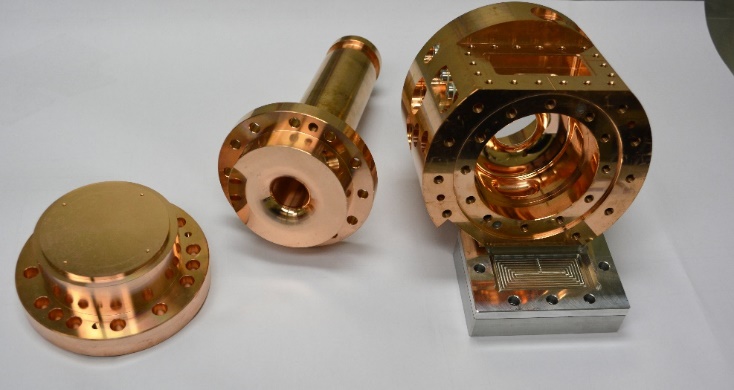 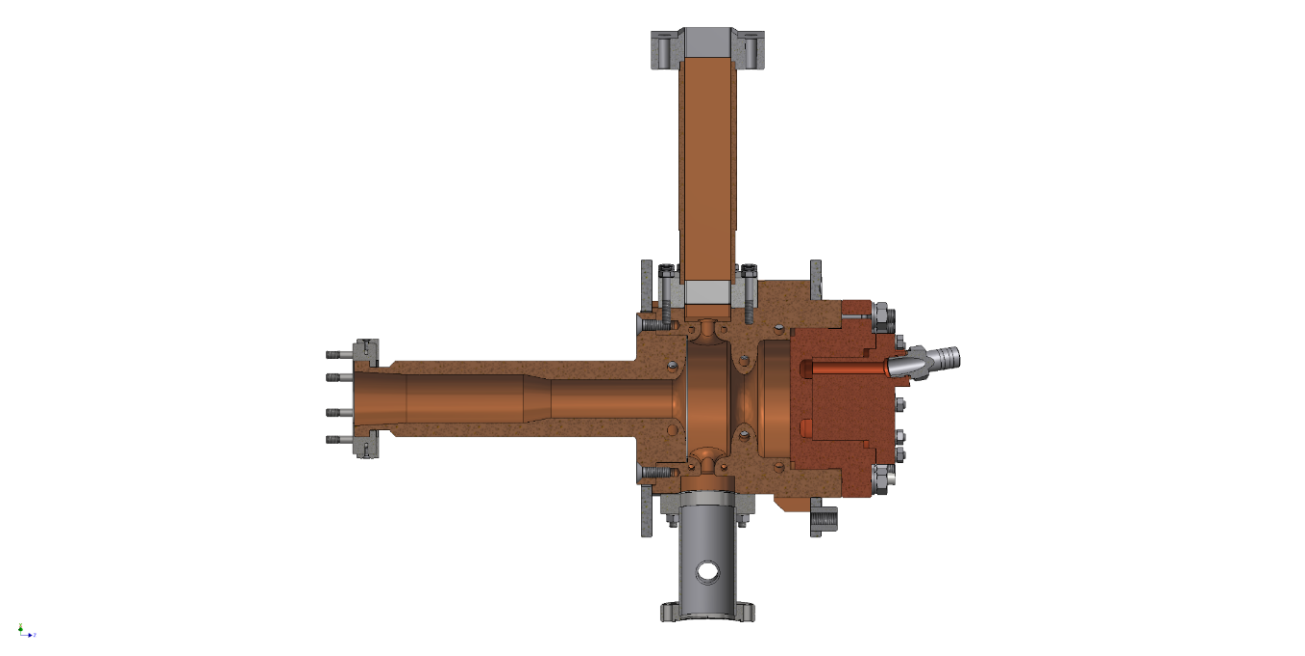 waveguide
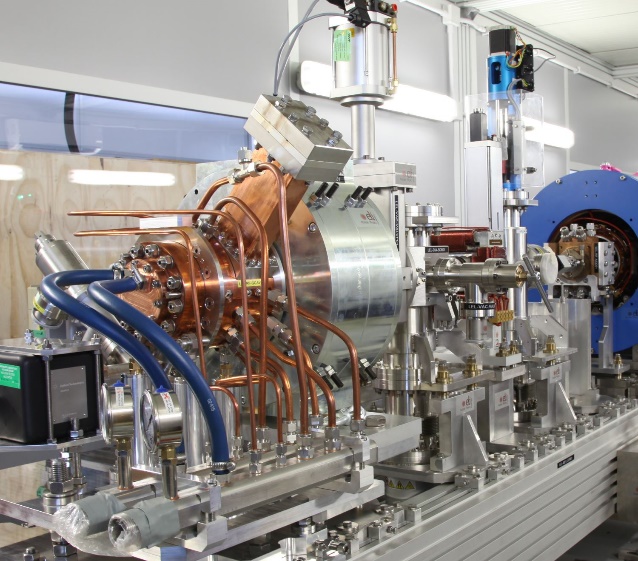 cathode
Beam tube
pumping port
ELI-NP RF electron Gun Prototype
Two cavities coupled together -> Two resonant modes
The π mode is used as accelerating mode
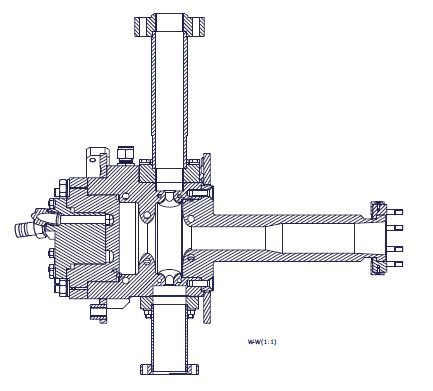 Input waveguide
cathode
Full cell
Beam pipe
Vacuum tube
½ cell
ELI-NP RF electron Gun Prototype
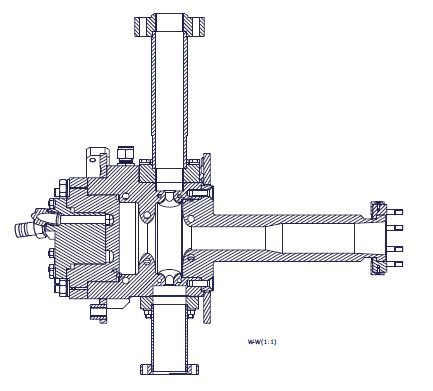 Input waveguide
cathode
Full cell
Beam pipe
General measurement 
settings:
IF BW 500 Hz
# points 1601
fcenter = 2.83 GHz
fspan = 100 MHz
Single mode measurement 
settings:
IF BW 500 Hz
# points 1601
fcenter = fres 
fspan = 5 MHz
Vacuum tube
½ cell
Slater theorem
For a cavity on resonance, the electric and magnetic stored energies are equal. If a small perturbation is made on the cavity wall, this will generally produce an imbalance of the electric and magnetic energies, and the resonant frequency will shift to restore the balance.  The Slater perturbation theorem describes the shift of the resonant frequency,  when a small volume ΔV is removed from the cavity of volume V. The general result is
Where U is the total stored energy.
This theorem can be used also to measure the field profiles in the cavity by inserting a perturbing object and measuring the frequency shifts while moving it along selected paths. The theorem mathematical expression is different in this case and form factors need to be introduced because field lines are strongly deformed in this case, while they are almost unperturbed when the boundary is slightly deformed.
Bead Drop Measurement
If the perturbing object (bead) is a perfectly conducting sphere the values of the form factors are:
If a sphere of radius a is moved along the beam axis of a cavity the E field profile and the R/Q of a resonant accelerating mode can be estimated according to:
Sign of the E-field profile
Nylon wire
Network Analyzer
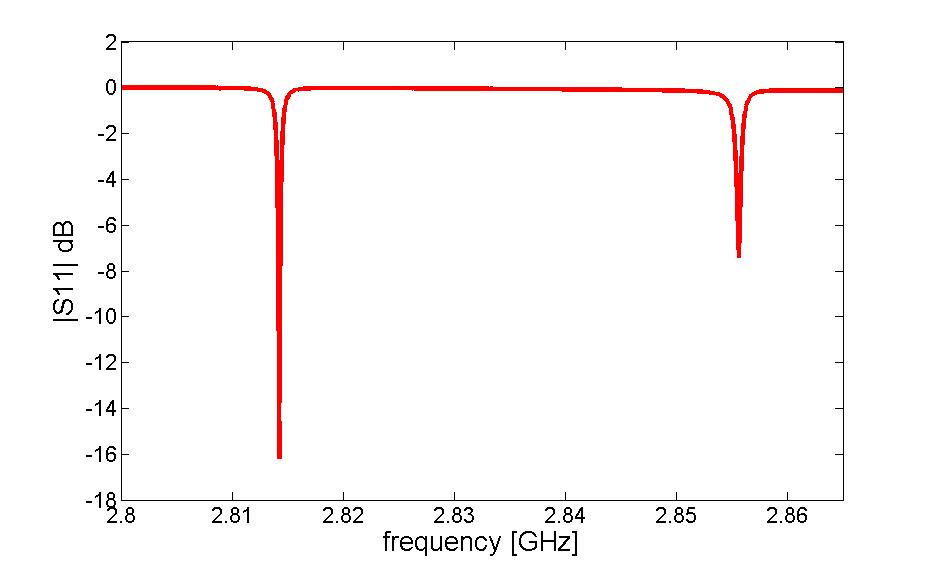 Probe
bead
RF Gun characterization in reflection with Network Analizer
Localize the two resonating modes (no calibration needed) measuring the S11 in reflection with a big span (100 MHz).
Estimate the frequency separation between the two modes. (Why is it important?)
Measure the frequency and the coupling factor ß for the two modes (calibration needed) 
RF Gun characterization in transmission with Network Analizer
Measure the S21 of the device and using the «Bandwidth» function (Marker Search -> Bandwidth) measure the Loaded Quality Factor QL
Calculate the Unloaded Quality Factor Q0
Longitudinal electric field profile measurement with “bead-drop” technique (mode π):
Ticks drawn on the Nylon wire are equally spaced every 5 mm
Fill an excel spreadsheet with 2 columns: bead position (z) and measured fres  (use your laptop) 
Calculate and plot ∆f/f vs z;
Accelerating voltage and R/Q calculation:
From the same spreadsheet, calculate Vacc and then R/Q
 The spherical bead radius is 0.0018 m, ε=8.85418781762E-12, c=299792458
Filling time measurement (time domain with realistic RF pulse)
The filling time, is the time for the energy stored in the cavity with loaded Q = QL to build to 1/e of its saturation point
Connect the RF signal generator through a switch and an amplifier to the Gun and read the output probe through the oscilloscope
100Hz, few us pulses
5V
switch
scope
fπ
Measure the filling time τ of the gun. Compare it with the one evaluated from QL
Longitudinal electric field profile measurement with “bead-drop” technique (mode 0)
Repeat the procedure of point 3 for the 0 mode
Useful Formulae and definitions
Perturbation measurements: